我的得救經歷
感謝 神賜我力量、幫助我
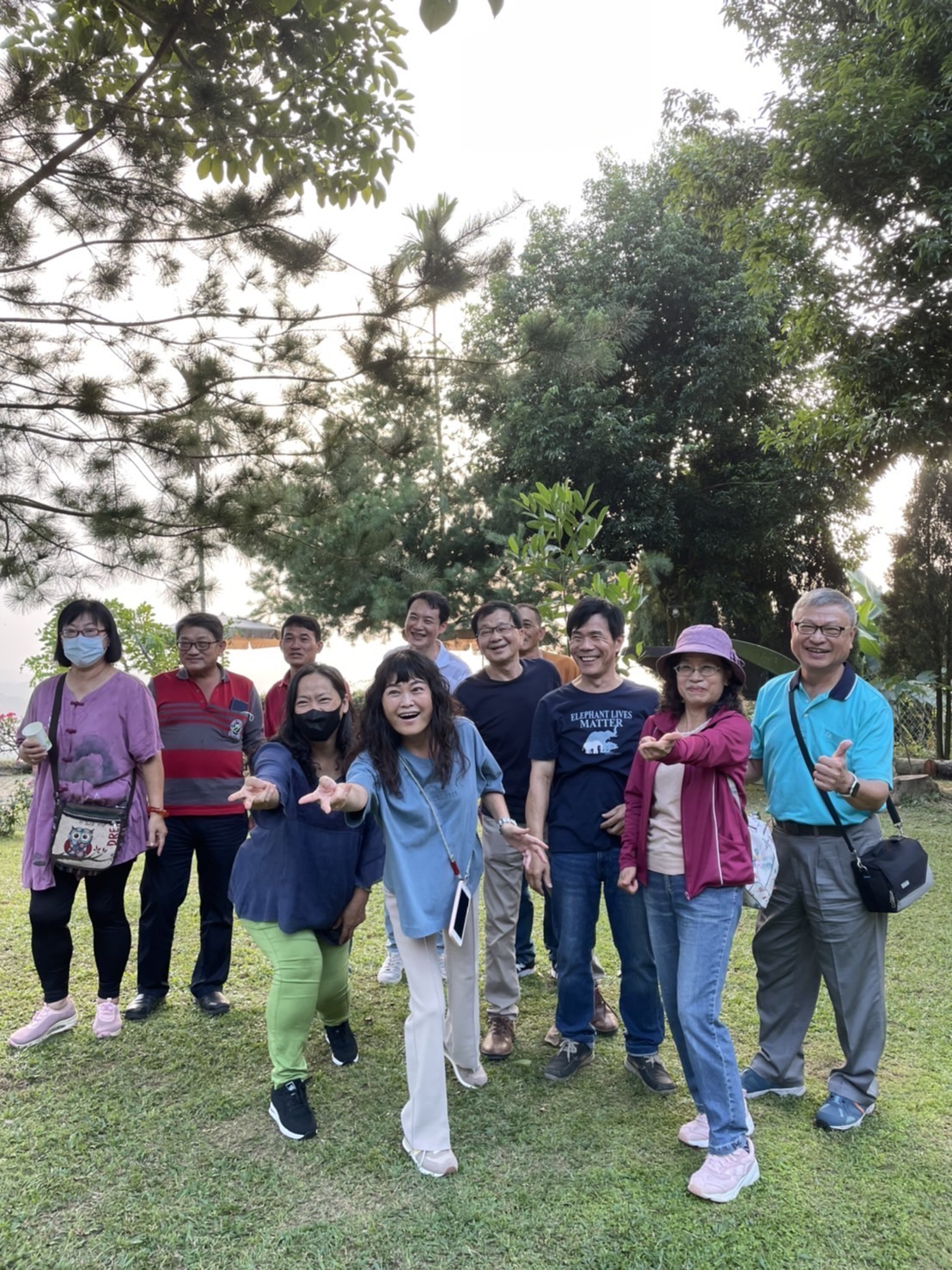 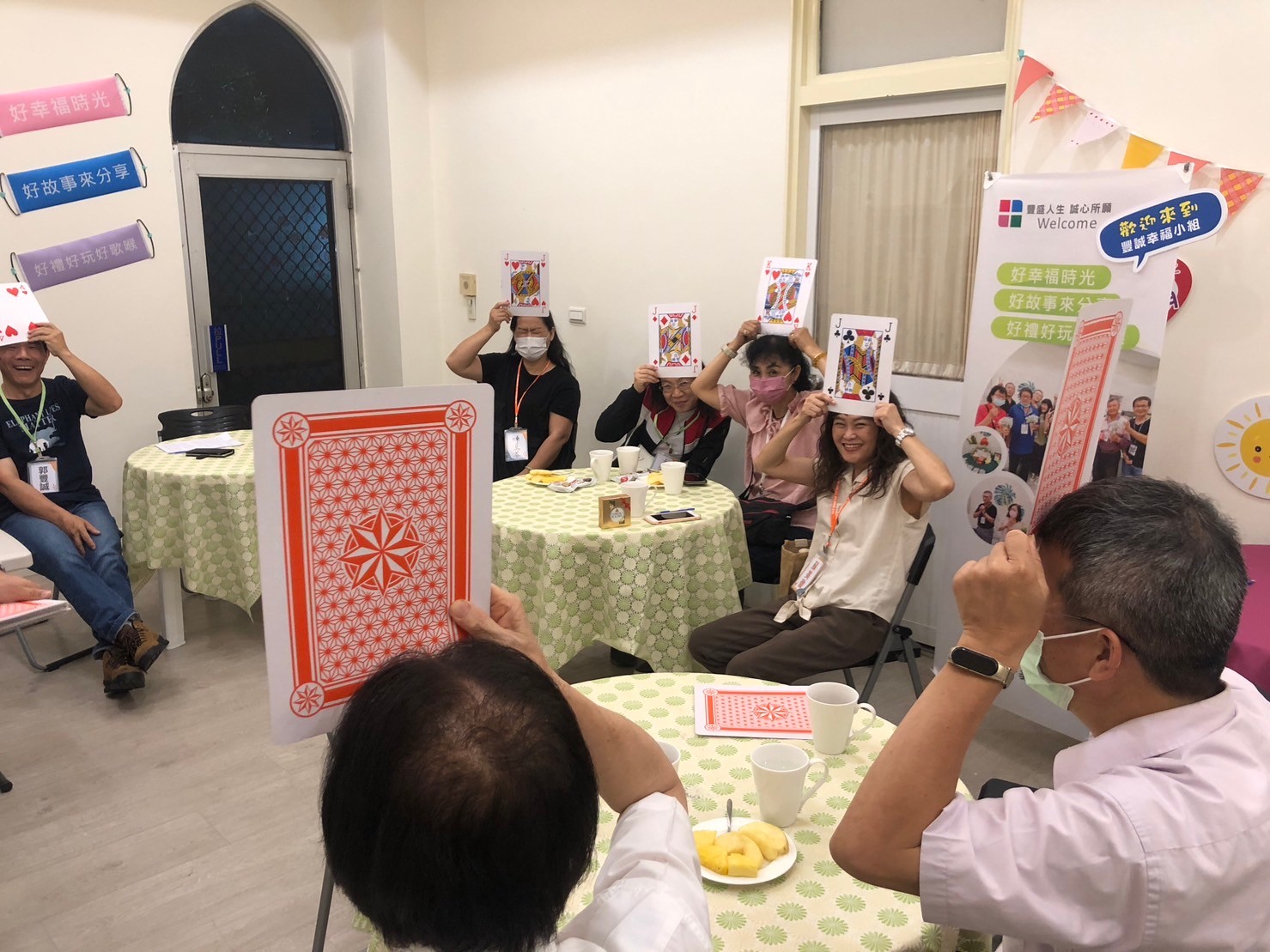 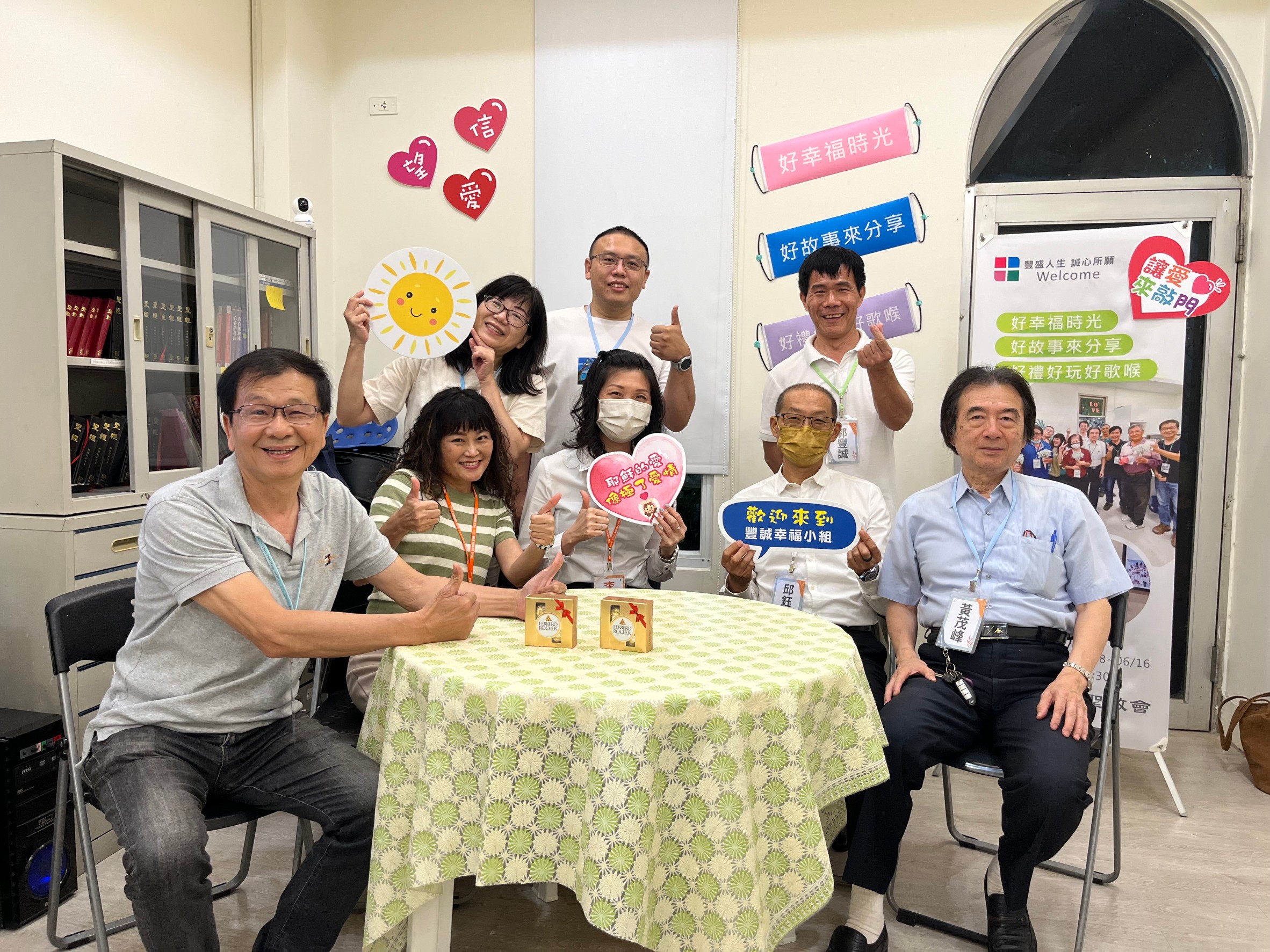 李長領 2023/05/12
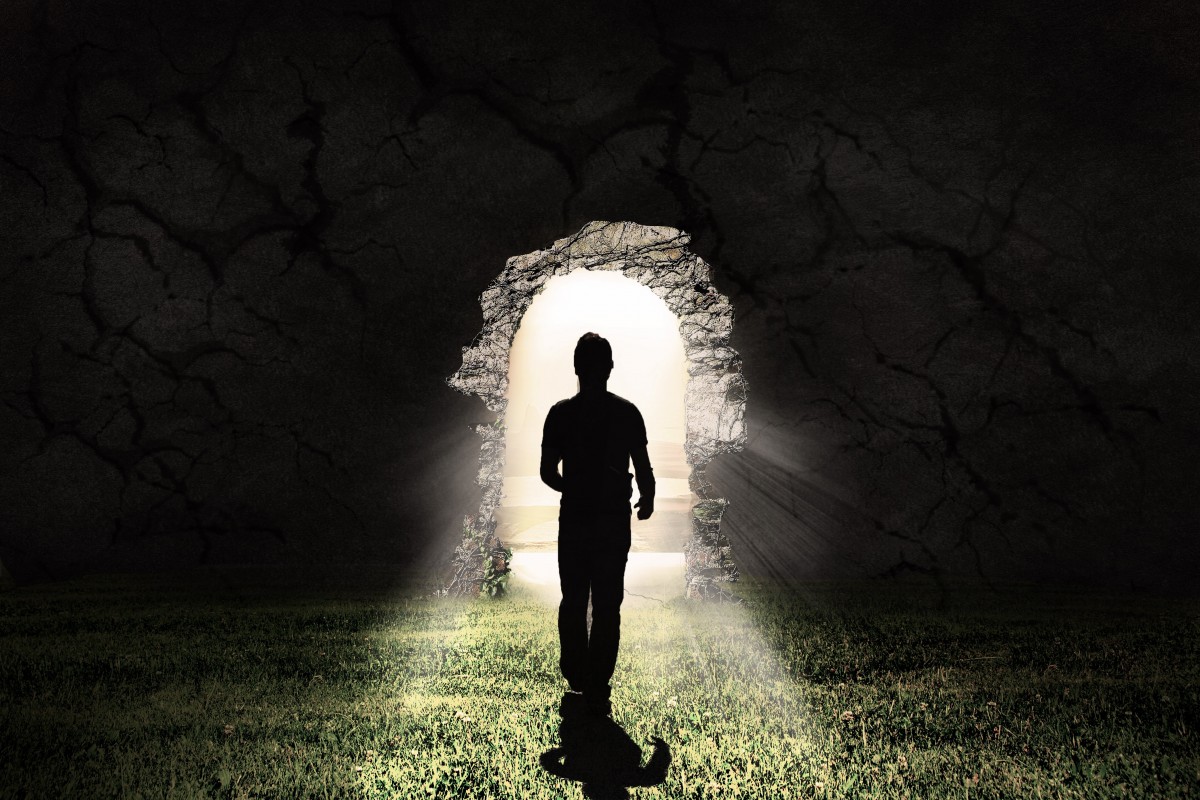 深陷財務的困境
2
認識 神 是生命的轉捩點
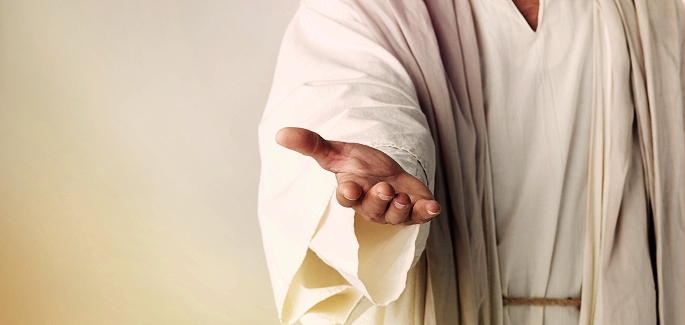 3
「不可使慈愛、誠實離開你，要繫在你頸項上，刻在你心版上。這樣，你必在神和世人眼前蒙恩寵、有聰明」箴言 3:3-4
4
愛是恆久忍耐，又有恩慈；……….愛是不輕易發怒，不計算人的惡
5
神充充足足地成就一切，超過我們所求所想的 以弗所書 3:20
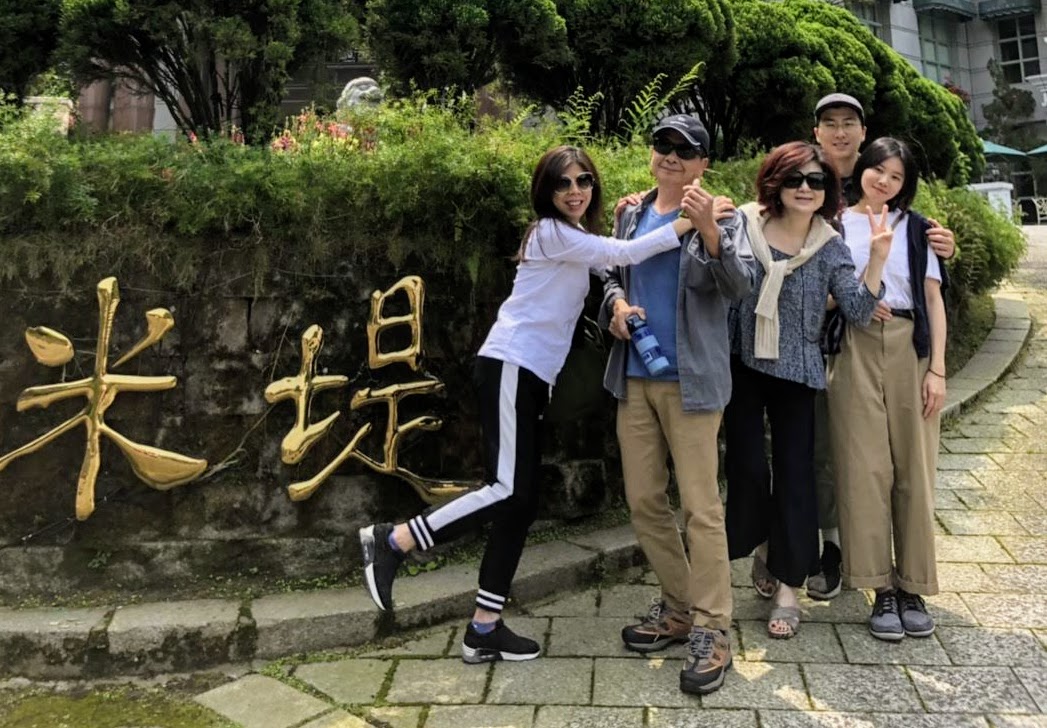 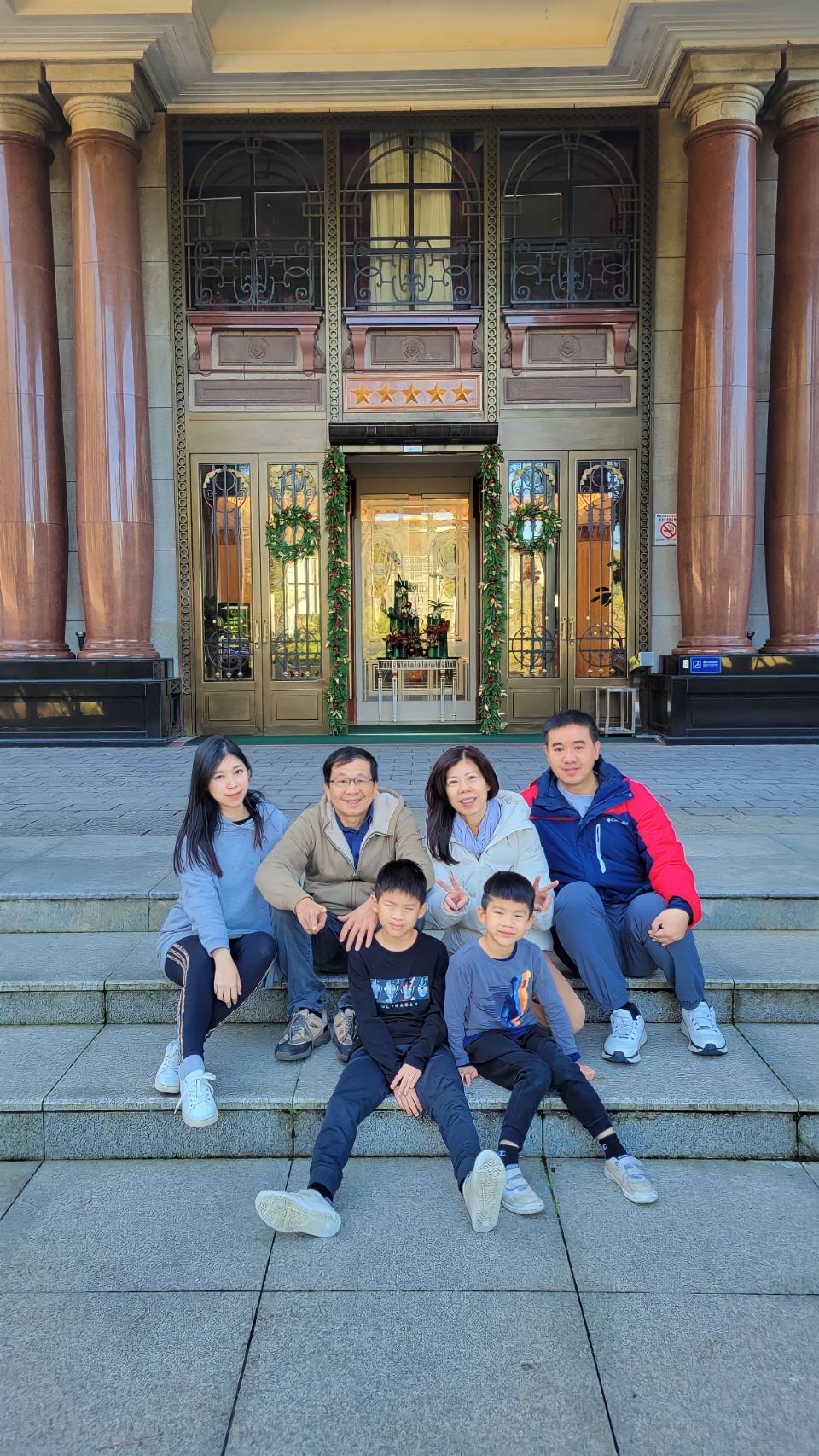 6
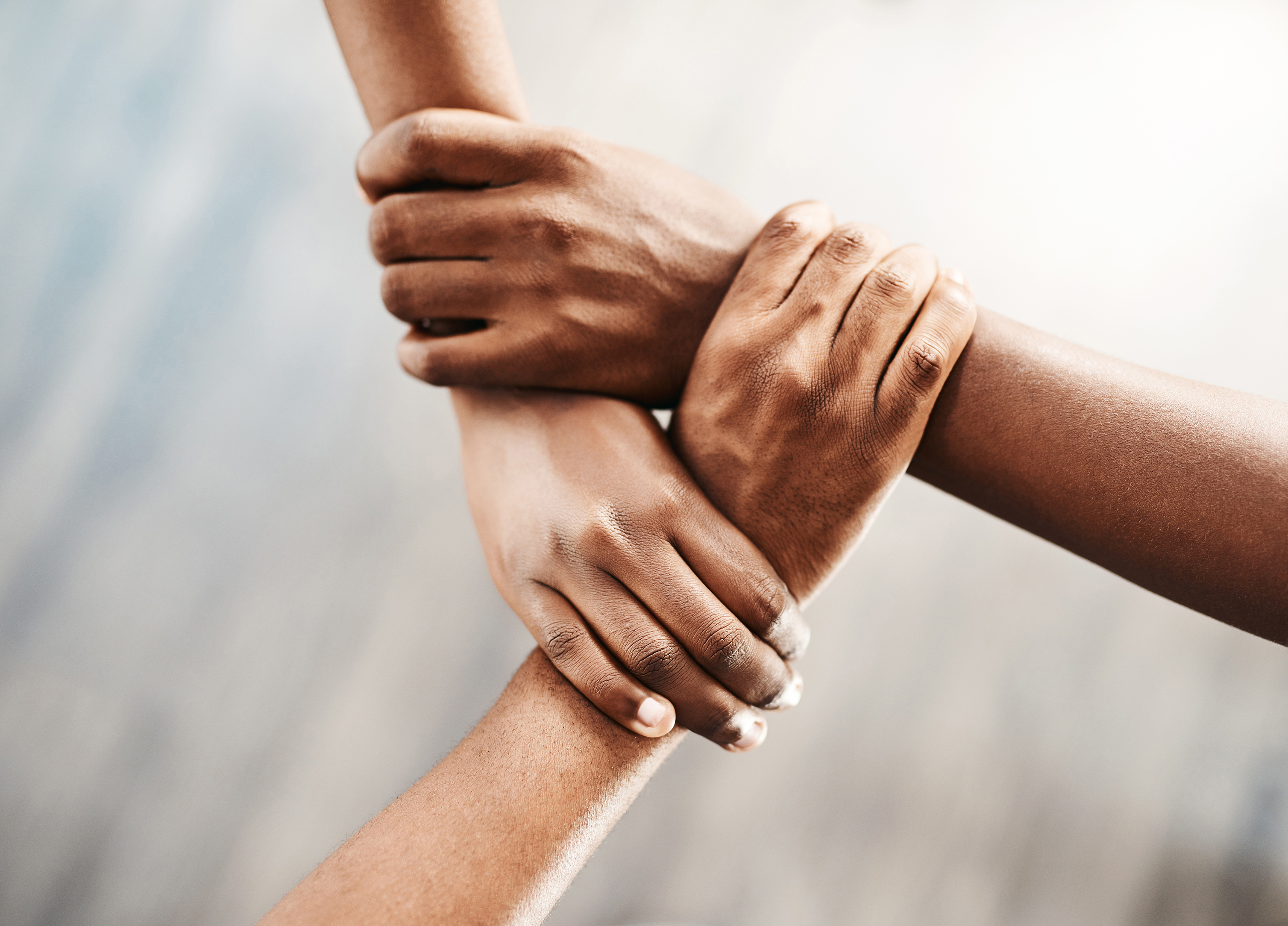 幸福人生
最快樂且最健康的人，是和他人有良好而溫暖連結的人
7